Лекция 1. “Механика Ньютона. 
Кинематика”
1
   i 
Курс: “Механика. 
Электричество и магнетизм”
http://vega.phys.msu.ru/
“В науке необходимо воображение. Она не исчерпывается целиком ни математикой, ни логикой, в ней есть что-то от красоты и поэзии”
М. Митчелл, 1860
2
Часть I. Механика Ньютона
“Если я видел дальше, чем другие, то лишь 
потому, что стоял на плечах Гигантов” –
Исаак Ньютон
“Классическая механика”
1687
“Новые горизонты”
2023 , …
“Математические начала натурфилософии”
1687
Наша солнечная система
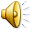 Н. Коперник
(«О вращении небесных сфер» 15 … г.)
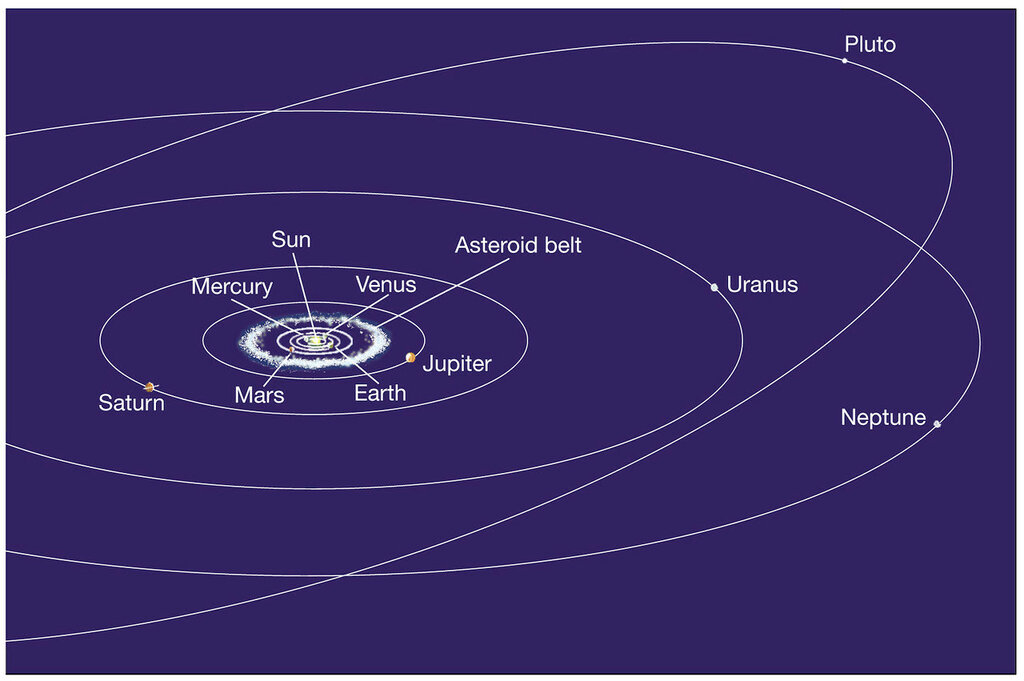 МЗ/500
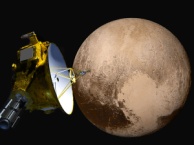 Ньютон
1643 – 1727 гг.
1930, К. Томбо
И. Кеплер
(«Новая астрономия» 1609 г.)
1781 г., У. Гершель
1846, И. Галле
17МЗ
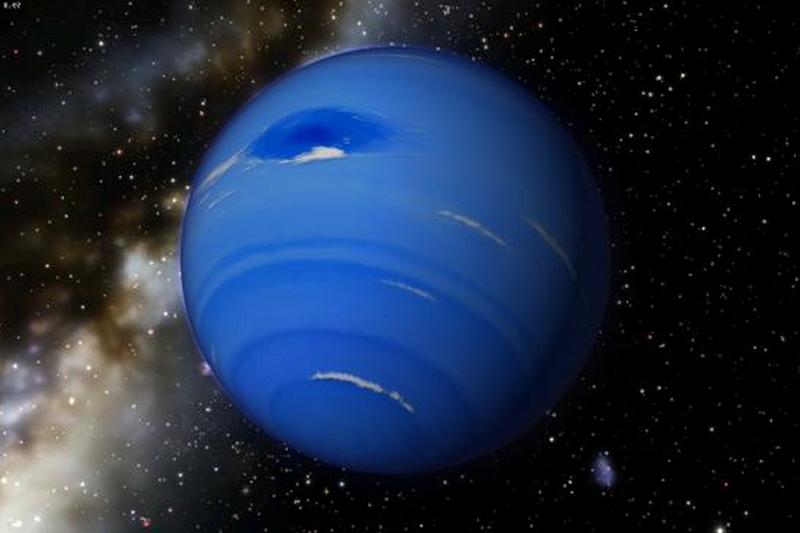 «Новые Горизонты» / «Розетта»
4
Миссия – “Новые горизонты” (2006 – 2035 )
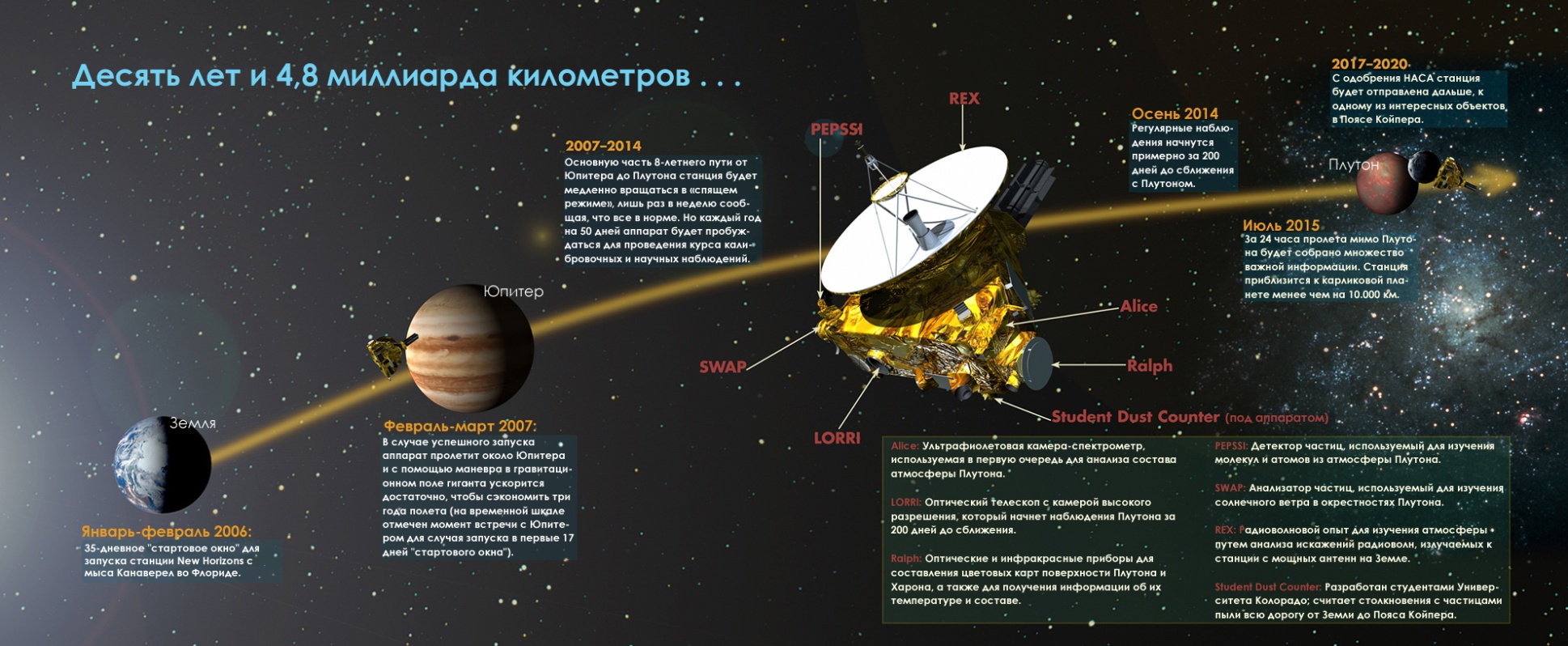 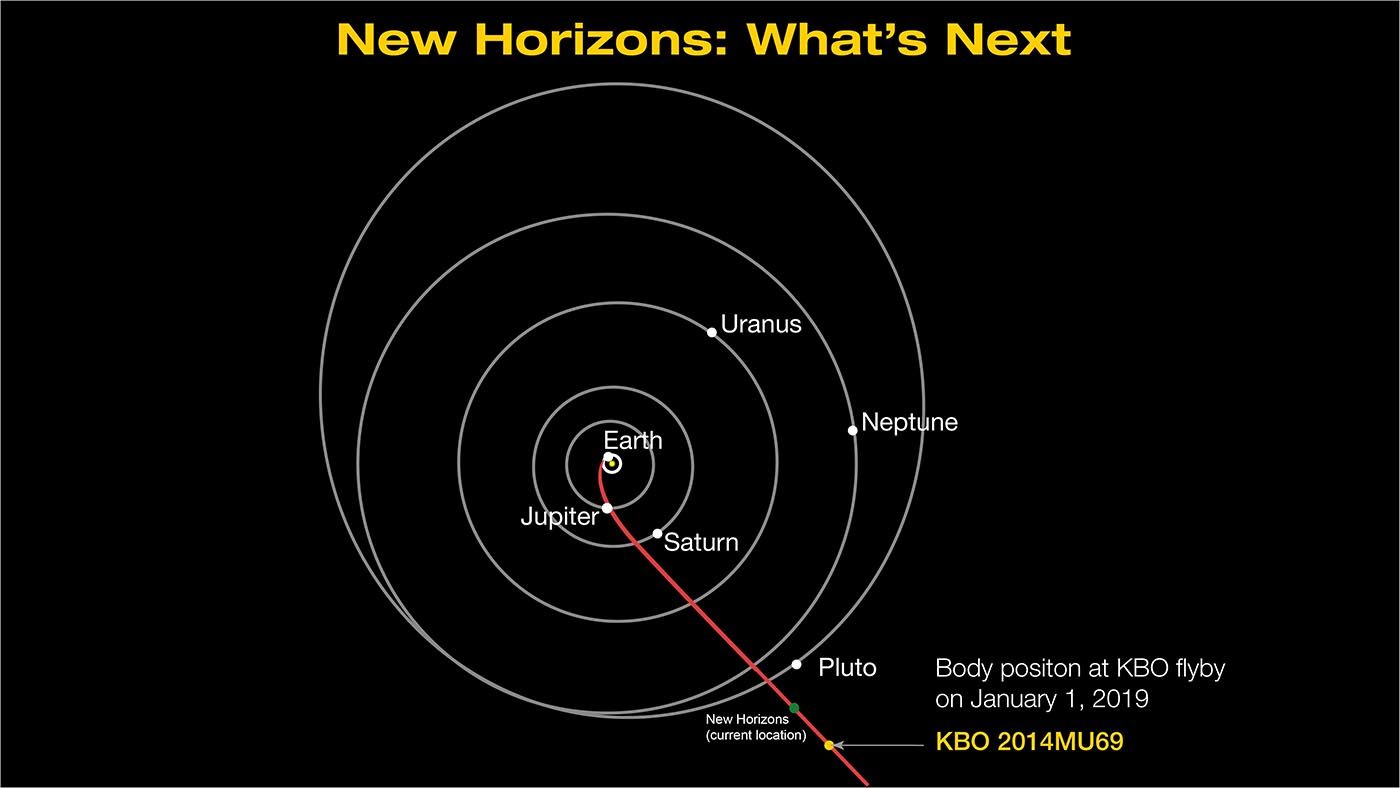 5
Миссия – “Новые горизонты”
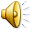 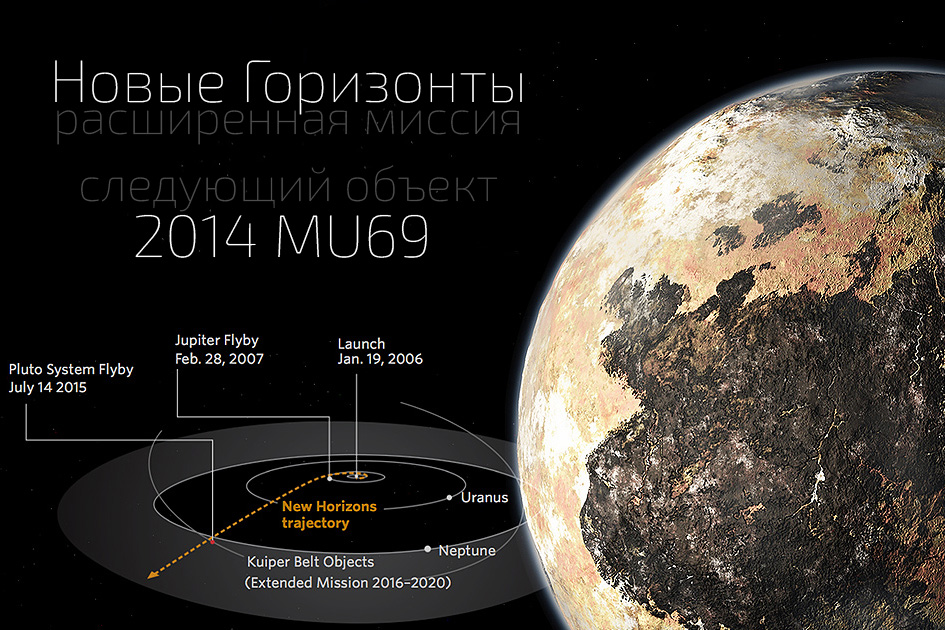 6
А где у нас север ??
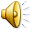 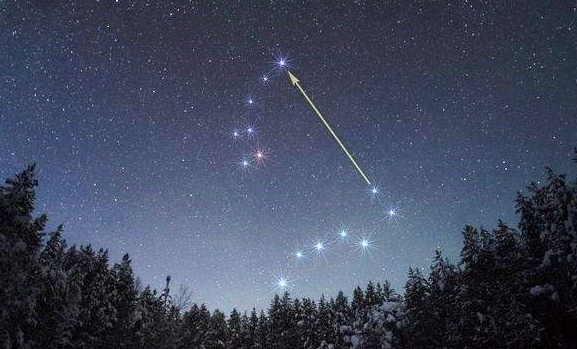 И  снова  Ньютон …
“Прецессия”  Земли
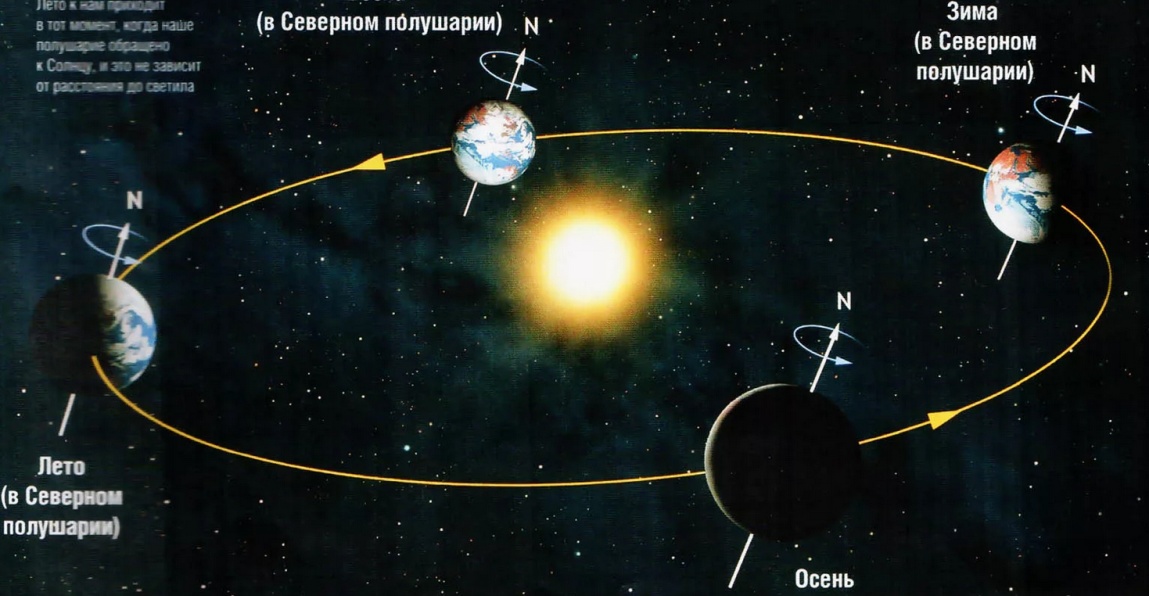 7
Юла-Гироскоп
8
§ 1. Кинематика  материальной  точки
“Незнание движения необходимо влечёт незнание природы” –
Аристотель (IV век до н.э.)
(inem - движение)
1.1. Основные понятия кинематики
(Опр.) Механическое движение – это изменение положения тел
 в пространстве (т.е. относительно других тел) с течением времени
(Опр.) Материальная точка – физическое тело, размерами 
                    которого в условиях конкретной задачи можно пренебречь
(Опр.) Система отсчёта включает тело отсчета (ТО), 
                    а также прибор для измерения времени
(Опр.) Траектория – это линия в пространстве, вдоль
                    которой движется материальная точка
Y
траектория
t
t0
0
X
Z
Y
y
m
x
0
X
z
Z
1.2. Линейные кинематические характеристики движения
1.2.1. Радиус-вектор
“Закон  движения”:
1.2.2. Путь
(Опр.) Путь – это длина участка  траектории
                   между начальным  и  конечным  положениями
1.2.3. Перемещение
(Опр.) Перемещением за промежуток времени
называется вектор    , соединяющий положение точки в момент времени t1 с её положением в момент времени t2
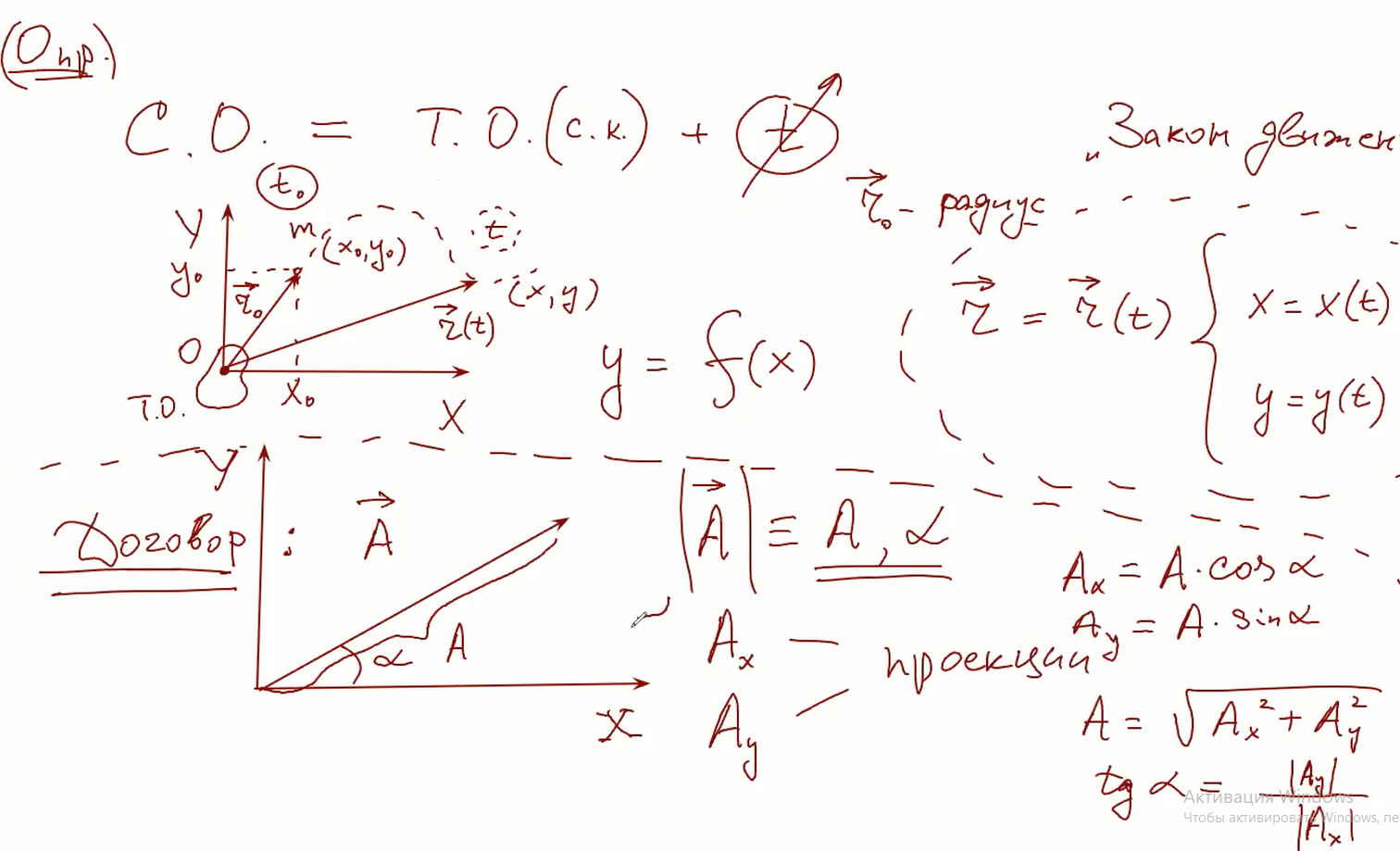 Доска 1
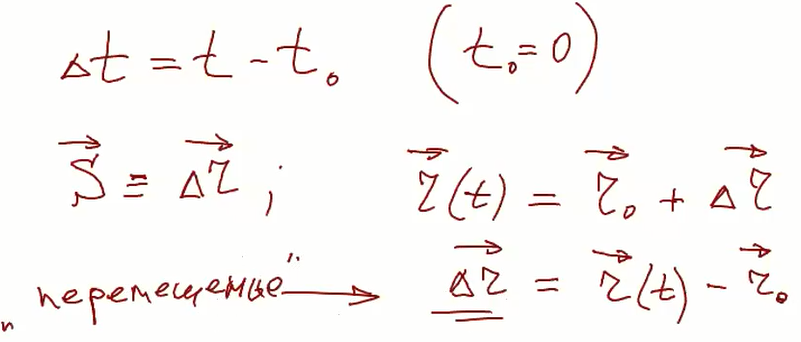 11
траектория
t

1.2.4. Скорость
0
(Опр.) Средняя скорость – отношение перемещения к интервалу
                    времени движения
(Опр.) Мгновенная скорость – предельное значение средней
                    скорости при уменьшении временного интервала t  0 
                  (на «бесконечно коротком» участке траектории):
v
v(t)
0
t1
t2
t
t
Путевая скорость
Д.З.:
Пример 1.1. “Равномерное движение”
(Опр.) Равномерным называется движение, при котором МТ за
                  любые равные интервалы времени совершает равные перемещения
 (Г. Галилей)
А если                      ??
Ускорение !
14
1.2.5. Ускорение
(Опр.) Ускорением называется производная скорости по времени:
Пример 1.2. “Равнопеременное движение”
(Опр.) Движение МТ называется равнопеременным, если за любые равные
                  интервалы времени ∆t происходят равные изменения скорости 
(Г. Галилей)
15
t + ∆t
m

t
0
m
0

t + ∆t
t
Y
y()
a
g
X

L
x()
0
Пример 1.3. Движение тел, брошенных вблизи поверхности Земли 
                    (сопротивление воздуха пренебрежимо мало)
Д.З.
Задача 1.1. (Про ракету) …
Найдите ошибку в решении? 
1.3. Угловые  кинематические  характеристики  движения
1.3.1. Угловое перемещение



(Опр.) За направление вектора  принимается направление поступательного перемещения правого винта – «буравчика» при повороте его рукоятки в направлении вращения радиус-вектора
16

0
m
0
(t)
1.3.2. Угловая скорость
(Опр.)



1.3.3. Угловое ускорение
(Опр.)
Д.З.
17
m  
траектория
1.4. Ускорение при движении по окружности
О 
или
18
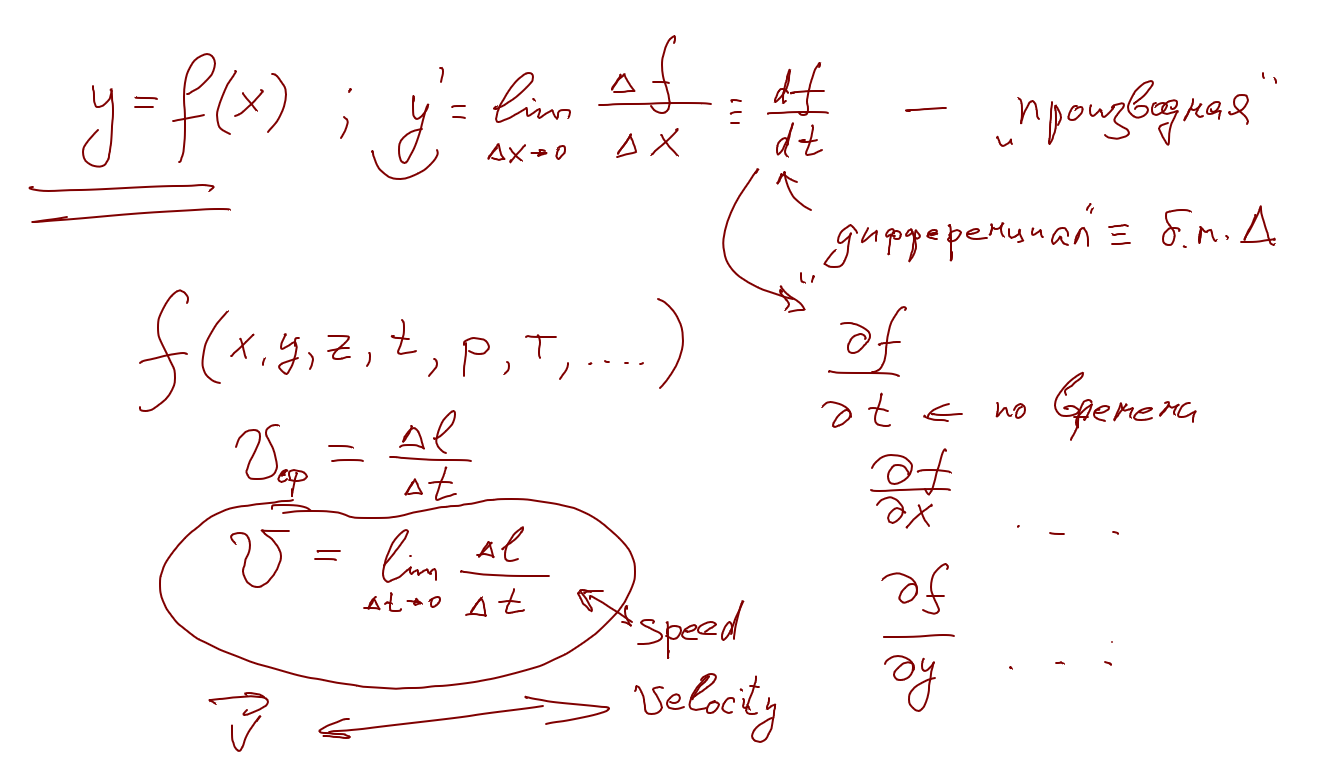 Доска 2
19
Доска 3
20